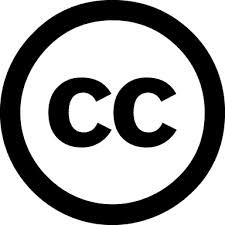 Általános tudnivalók:
A prezentáció szélesvásznú kijelzőre van optimalizálva így a maximális minőség érdekében ajánlott azzal megtekinteni.
A zavartalan lejátszáshoz Microsoft PowerPoint 2010-et vagy annál újabb verziót érdemes használni.
A prezentációt bárki szabadon felhasználhatja.
A prezentáció összes funkciójának eléréséhez a legfrissebb Flash Playerre van szükség.
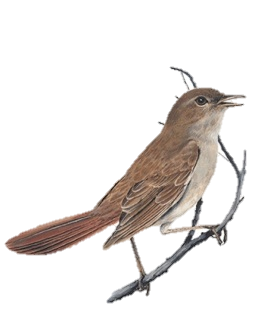 Fülemüle Országos Informatika Tehetségkutató Verseny 2013
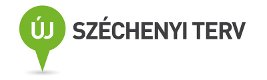 Az internet veszélyei
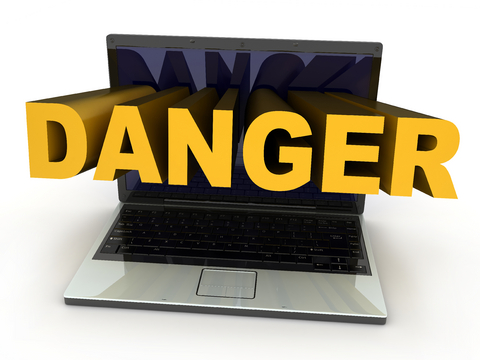 Készítette: Egyed Balázs
Felkészítő tanár: Gál Tamás
Egressy Gábor Kéttannyelvű Műszaki SZKI
1149, Budapest, Egressy út 71.
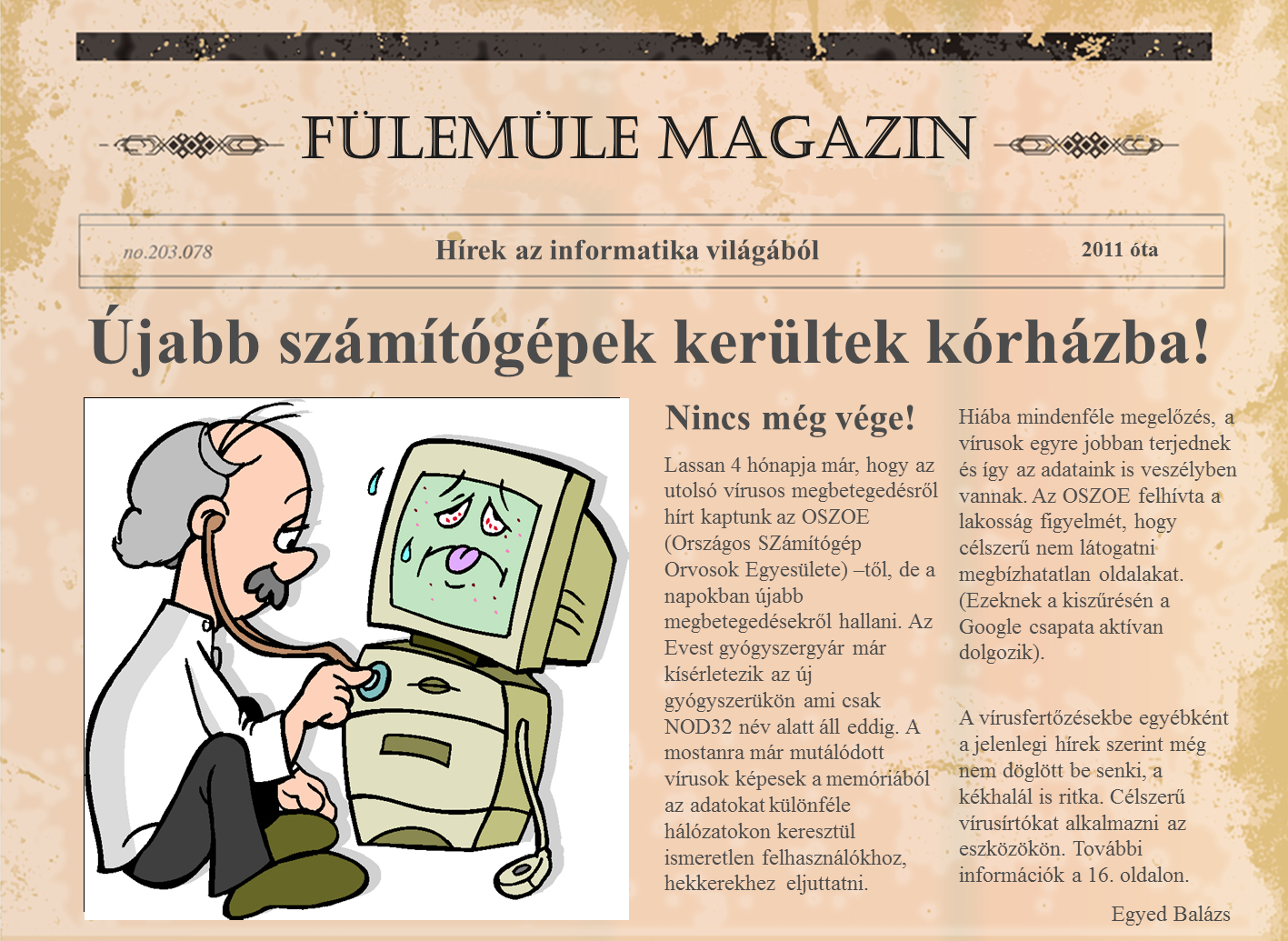 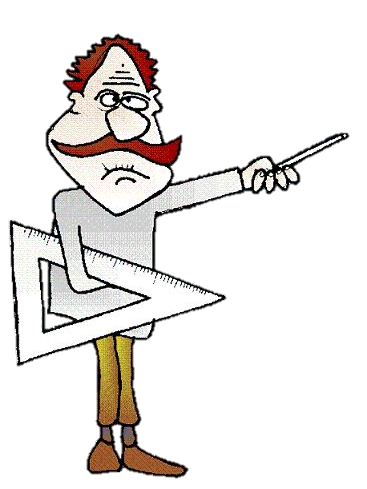 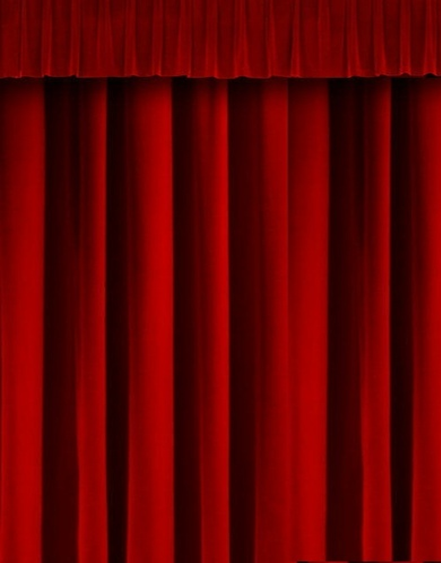 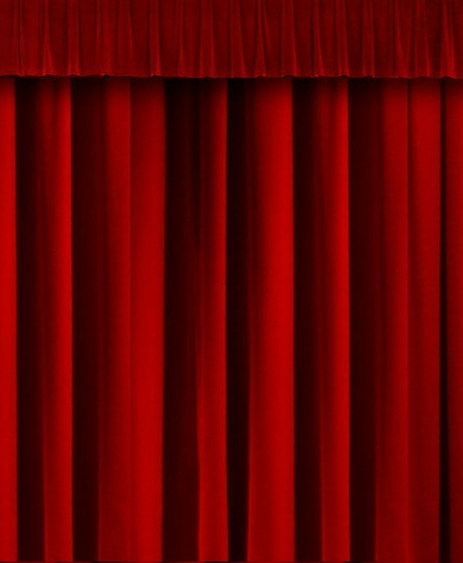 Miért is vagyunk veszélyben az interneten?
A 20. század végi hatalmas találmány az internet, nem csak a legnagyobb szórakoztatásunk lehet, de a legnagyobb veszélyforrásunk is.

A prezentáció lényege, hogy ezekre a veszélyekre felhívja a figyelmet illetve tanácsot, útmutatót adjon ezekhez.
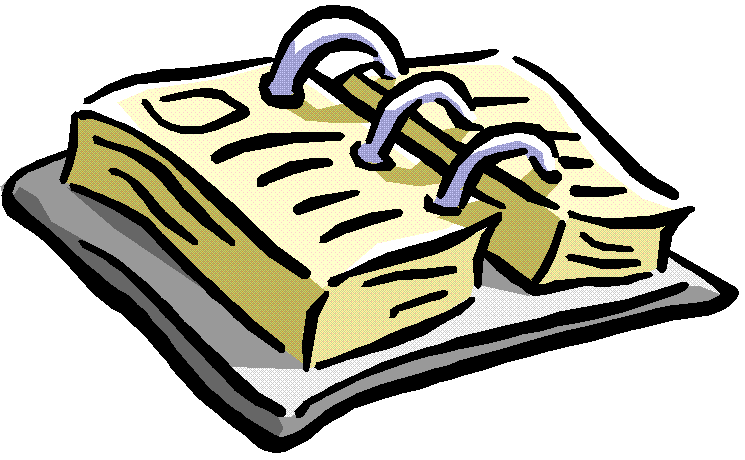 (A különböző fejezetek és tartalom kiválasztásához kattintson a képre)
Tartalomjegyzék:
Internet története röviden
Adataink védelme, biztonságban tartása
Vírusok és vírusvédelem
Szerzői jogok az internetes tartalmaknál
Internetes csalások, átverések megelőzése





Felhasznált források
(A tartalomjegyzék későbbi eléréséhez kattintson a könyv ikonra a dia jobb alsó sarkában)
Az internet története röviden
A katonaságtól a magánéletig:
Mint a legtöbb technikai fejlesztés így az internet is az amerikai hadsereghez vezethető vissza. 1960-ban kezdett kiszivárogni a civil szférába,de csak 1969-ben kezdték el használni ( főként egyetemek és laboratóriumok) elektronikus levelezésre, fájlok átvitelére és távoli bejelentkezésre egymás számítógépei között.
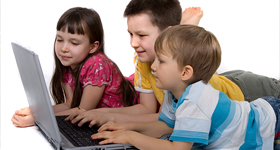 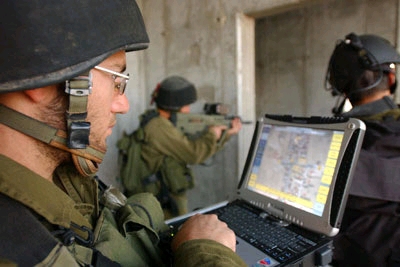 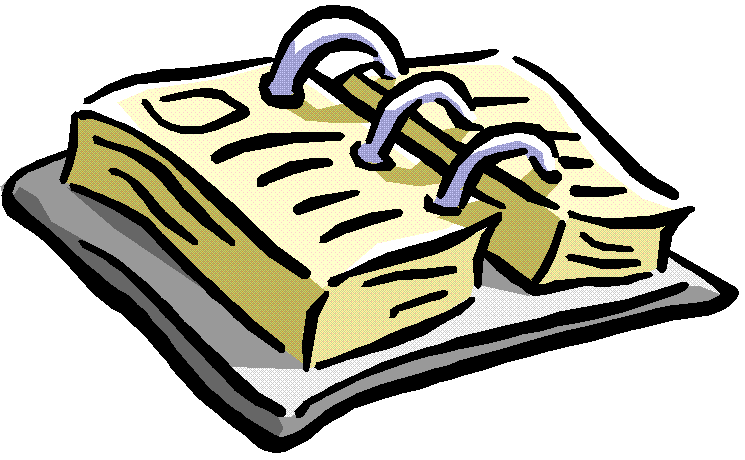 Az internet története röviden
Fontosabb fejlesztések:
1972: Első e-mail program megjelenése
1974: Megjelent először az internet kifejezés.
1983: Megszületett a mai fogalmaink szerinti internet.
1988: Az első internetes féregvírus-járvány (worm) éve.
1990-es évek: A World Wide Web kialakulása.
1998: 300 millió elérhető webdokumentum található az interneten.
Manapság: 4 milliárd civil felhasználó böngészik az interneten.
Internet elérés  Magyarországon:
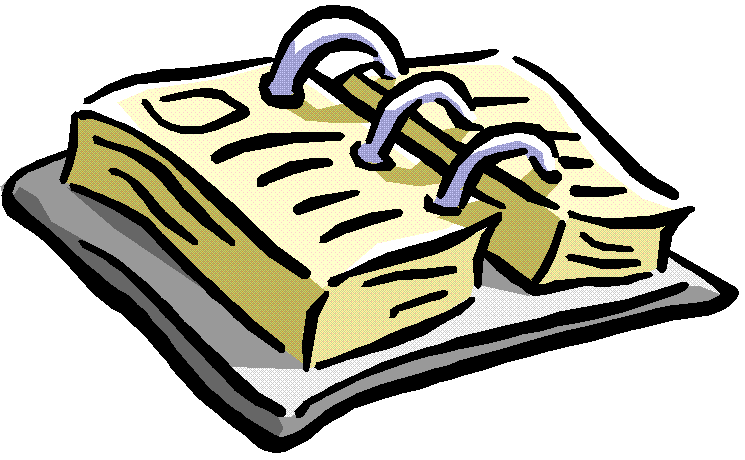 Adataink védelme, biztonságban tartása
Adataink védelme, biztonságban tartása
Névtelenül zaklatnak telefonon? 

Nem kívánt e-mailek érkeznek az e-mail
 fiókodba?

-    Különféle lejárató oldalak visszaélnek a képeiddel?
Ezek ellen csak te
tudsz tenni!
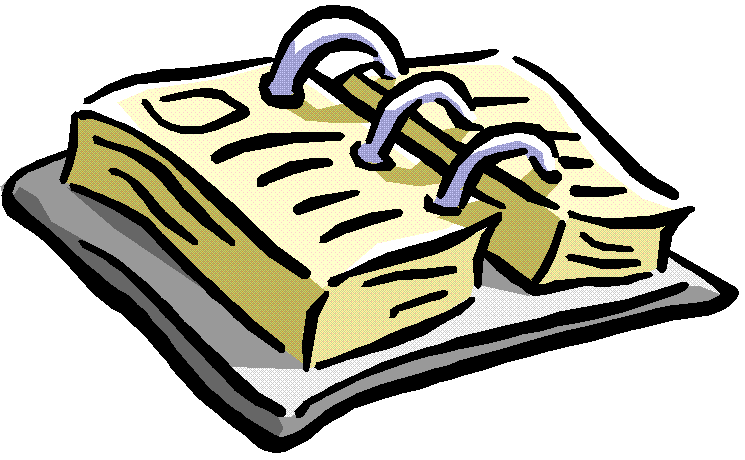 Adataink védelme, biztonságban tartása
Adataink védelme érdekében a legjobb taktika a megelőzés!

Nagyon sok rosszakaró embernek örömet okoz, hogy más személyében tüntetik fel
magukat.
          
          Közösségi oldalra nem ajánlott feltenni:
Intim képet
Telefonszámot
E-mail címet
Magánéletünkkel kapcsolatos adatokat
Visszaélek az adataiddal!
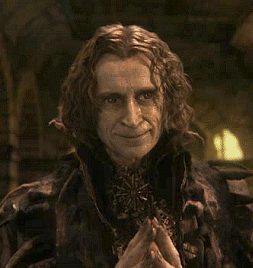 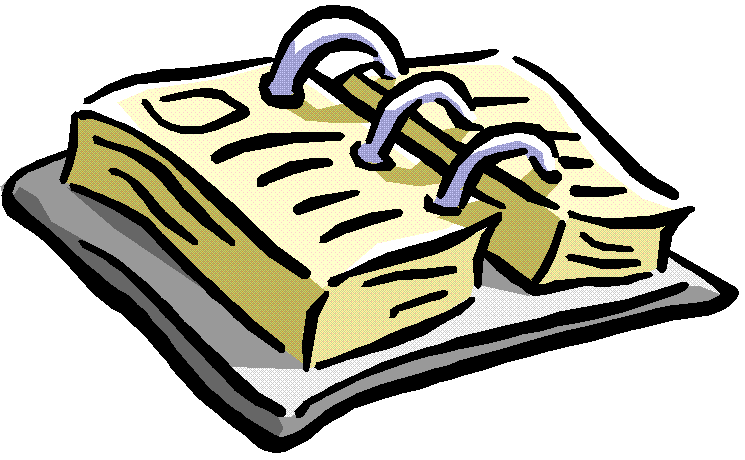 Adataink védelme, biztonságban tartása
Precedens: Amanda Todd, az internet áldozata:
Az utóbbi időben sokat lehetett hallani Amanda Todd esetéről, aki egy amerikai tini lány volt. 
Amanda Elkövette azt a hibát, hogy webkamerán keresztül mutogatta magát ismeretlen férfiaknak. Egy férfi ezzel később visszaélt.

Amanda ennek hatására öngyilkos lett, miután feltöltötte búcsúvideóját a legnagyobb videómegosztó portálra.
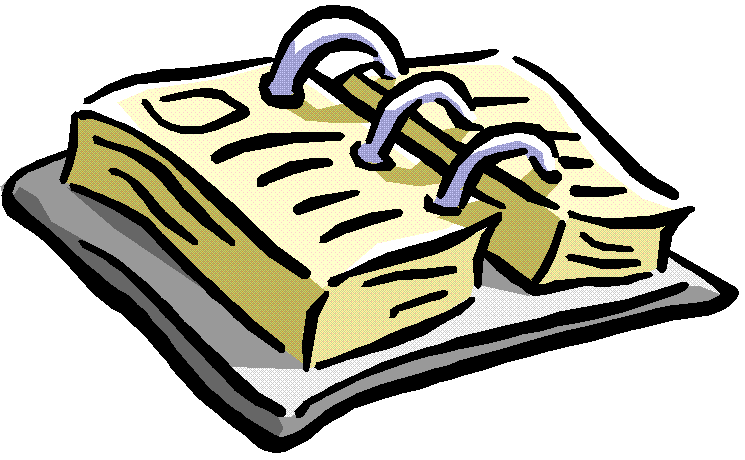 Adataink védelme, biztonságban tartása
Amanda Todd
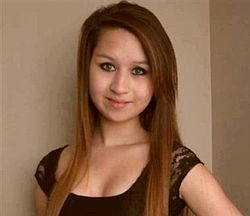 1996-2012
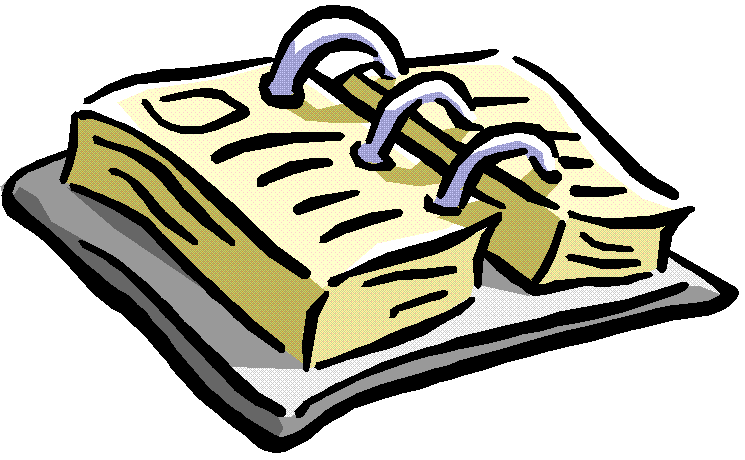 Adataink védelme, biztonságban tartása
Adataink védelme, biztonságban tartása (kérdések)
Mely állítás igaz az alábbiak közül?
Nem jelent veszélyt a képeink megosztása az interneten

A legjobb védekezés adataink lopása ellen a megelőzés

Amanda Todd nem követett el 
     hibát
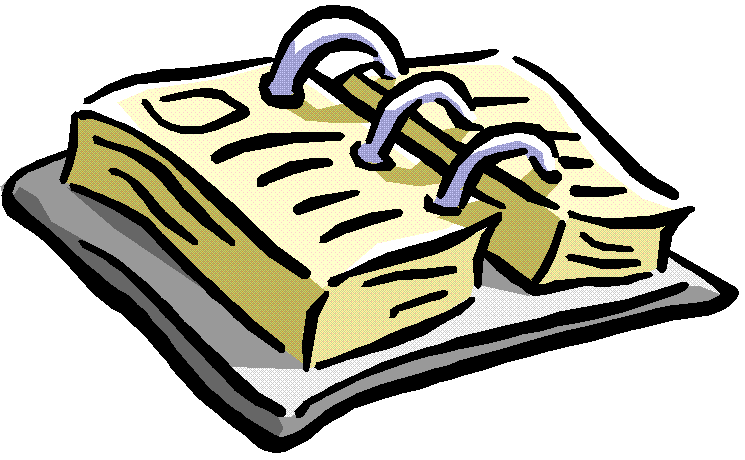 Vírusok és vírusvédelem
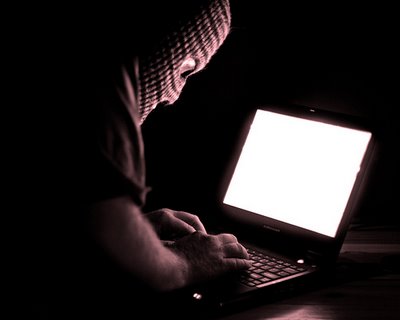 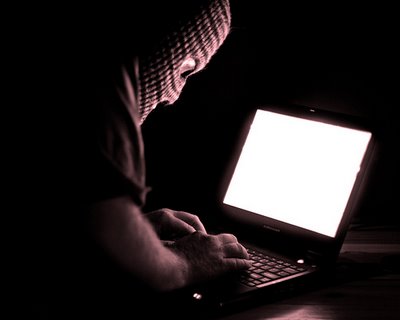 Mi is az a számítógépes vírus?
A számítógépes vírusok hasonlóan működnek  a biológiából is ismert vírusokkal :

Megfertőzik az anyatestet (számítógépet)
Kifejtik hatásukat (azonnal vagy csak később)
Szaporodnak, sokszorozódnak és rászállnak a többi anyatestre is
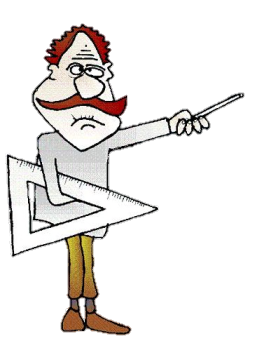 Manapság főként pendriveon és e-mailben terjednek!
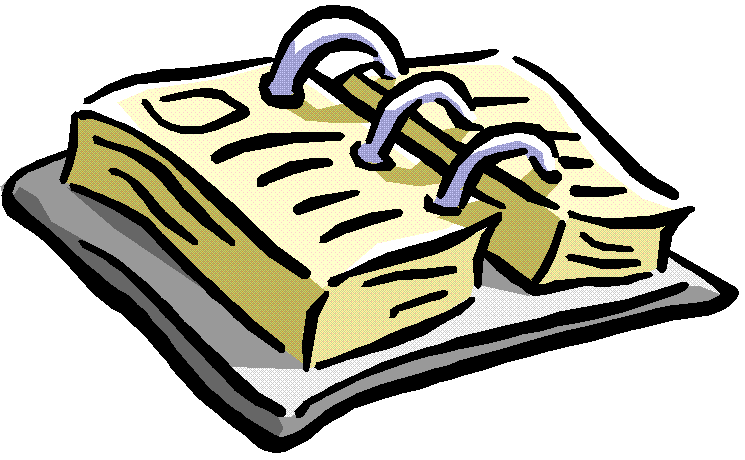 Vírusok és vírusvédelem
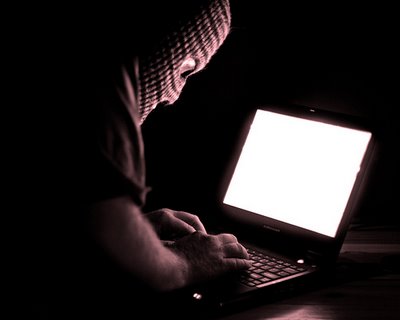 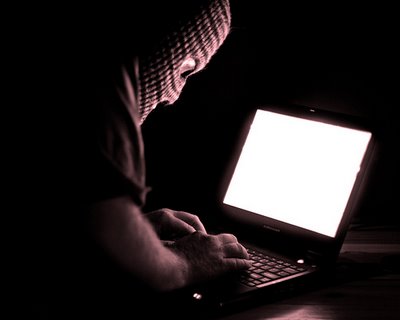 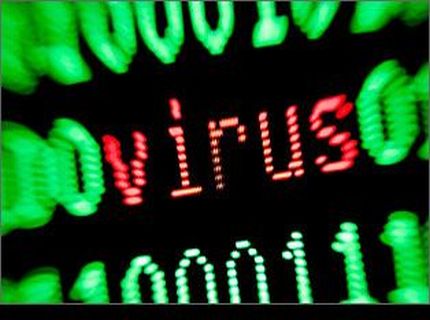 Miért is veszélyesek ezek?
A vírusok lényege a különböző alkalmazások és programok blokkolása.

Ezen felül túlterheli a számítógépes erőforrásokat,  elfogyasztja a szabad helyet a merevlemezen, lassítja a számítógépet.
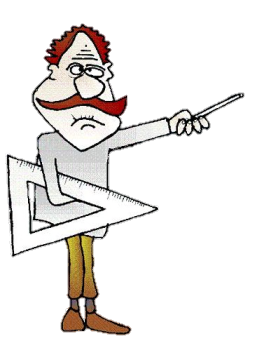 Ezek pedig a felhasználót idegességhez vezeti, stresszes életmódhoz így közvetetten ám, de az emberi testre is kihatnak a számítógépes vírusok.
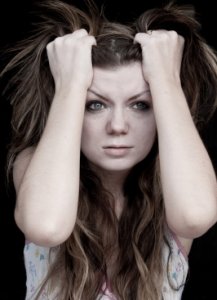 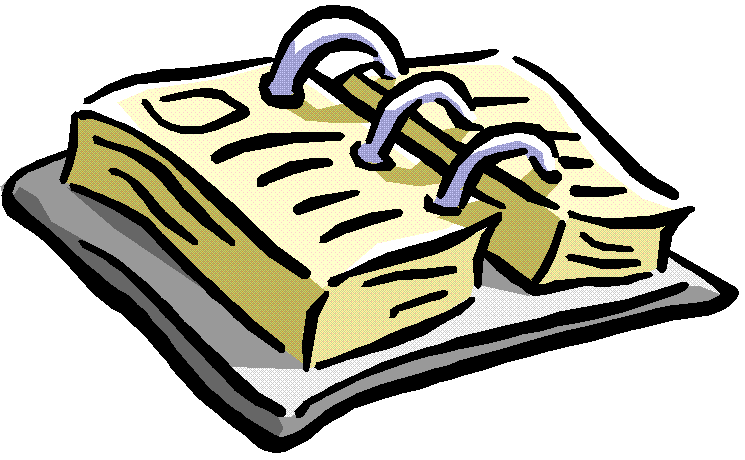 Vírusok és vírusvédelem
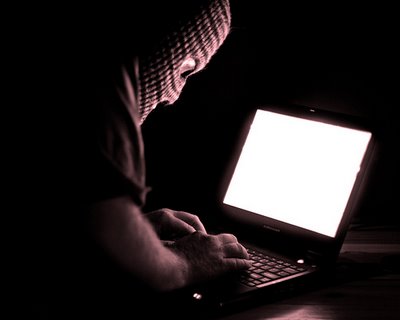 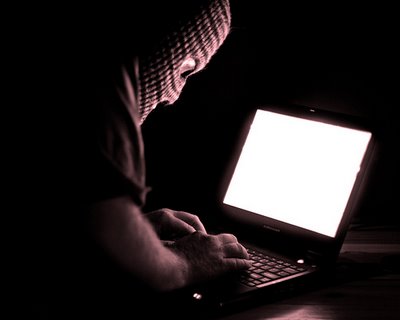 Hogyan lehet ezek ellen tenni?
Víruskereső és víruspajzs használata (Naprakésznek kell lennie!!)
Tűzfal használata
Számos módja van a vírusok szembeni védekezésnek:
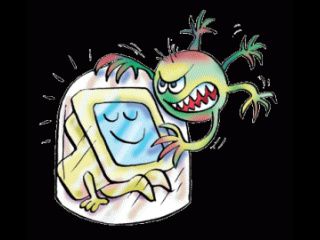 De ami a legfontosabb:
A tudatos számítógéphasználat
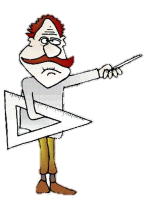 Ezek segítségével sem tudjuk teljesen megvédeni a számítógépünket, de nagy arányban tudjuk csökkenteni, hogy a számítógép veszélynek legyen kitéve
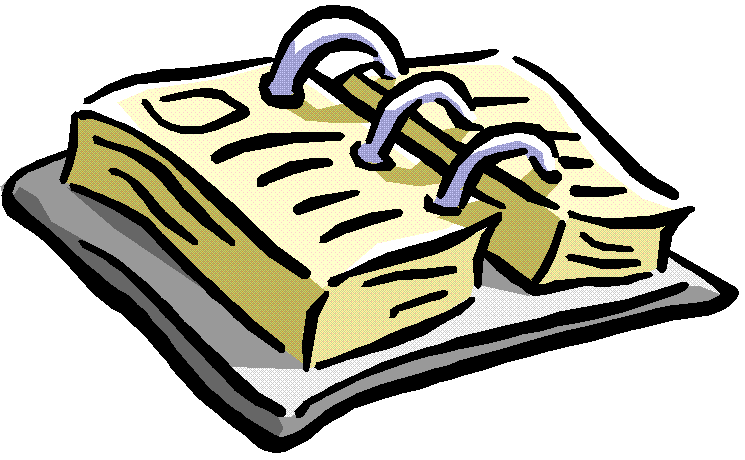 Vírusok és vírusvédelem
(kérdések)
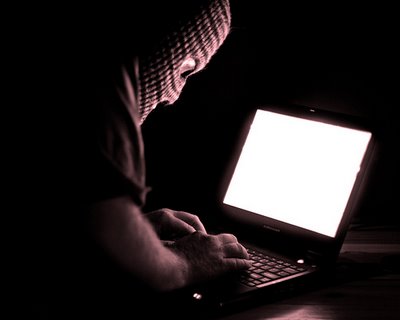 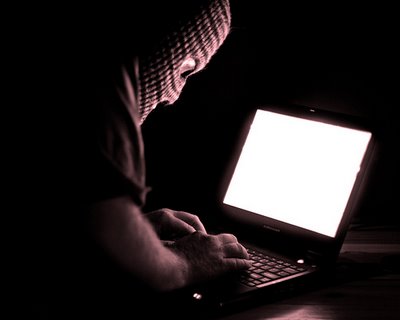 Mely állítás igaz az alábbiak közül?
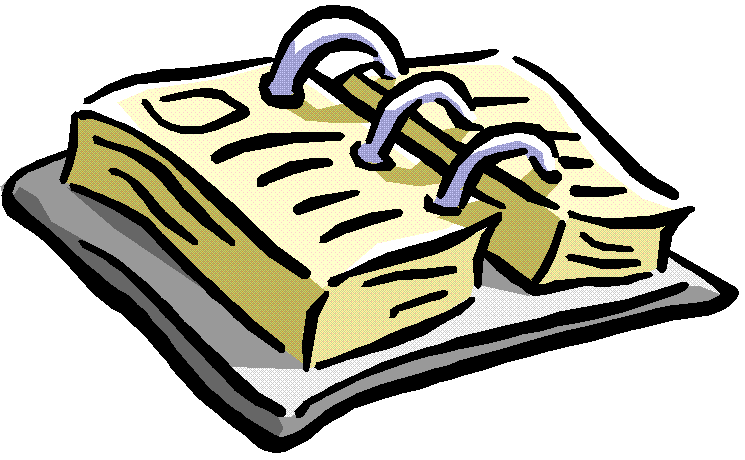 Szerzői jogok az internetes tartalmaknál
NE LOPJ!
Hogy miért is ne?
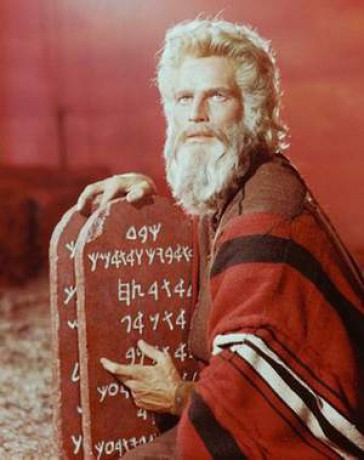 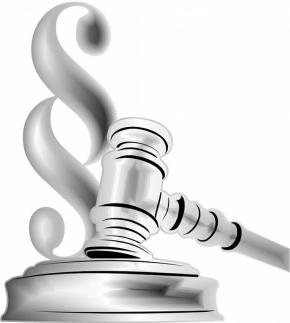 Mert könnyen ilyen helyzetben találhatod magad:
Ahogy már az ókori tízparancsolatban is áll:
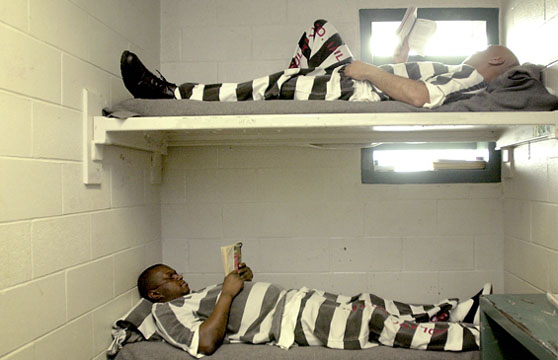 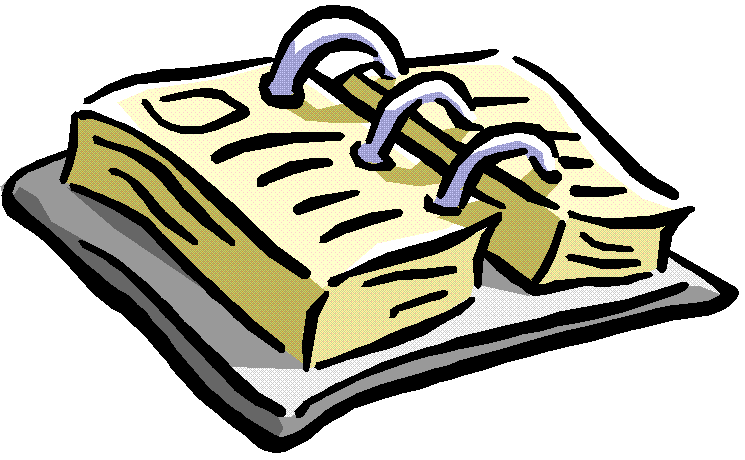 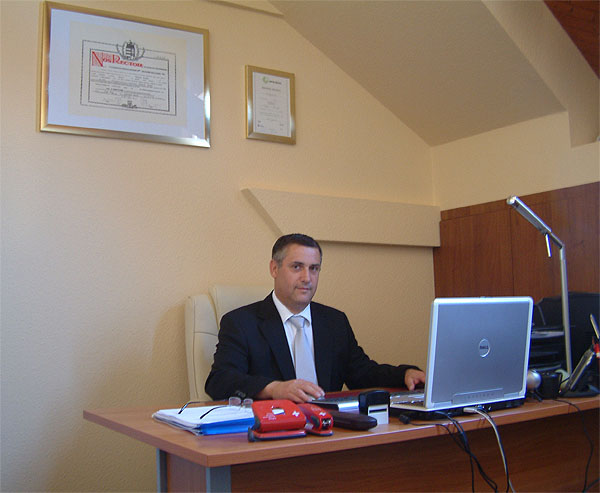 Idézeteknél feltétlenül megkell adnunk az írót vagy a forrást ezzel is jelezve, hogy az adott szöveg nem a mi szellemi tulajdonunk.

Pl: „A magyarok istenére esküszünk”              (Petőfi Sándor)
A szerzői jogoknak a lényege, hogy az adott műnek a kitalálója, megalkotója le tudja védetni a művét. Így ha más fel akarja azt használni, annak jogi következményei lehetnek.
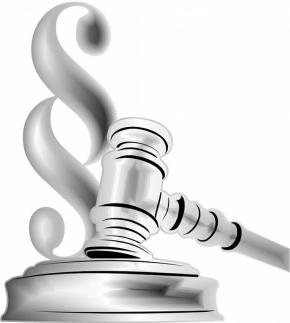 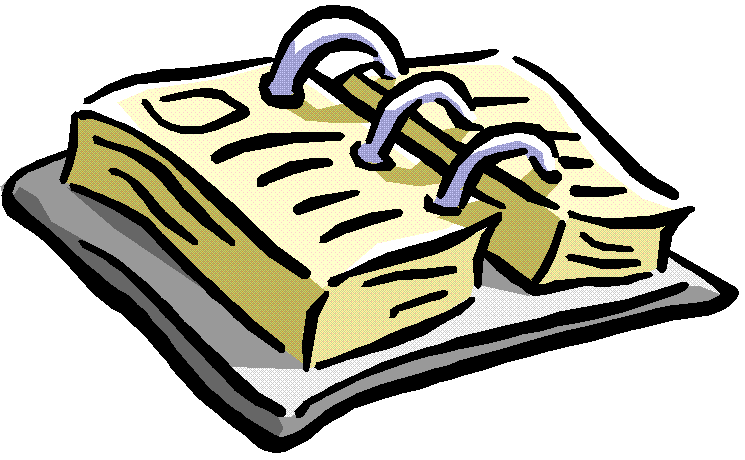 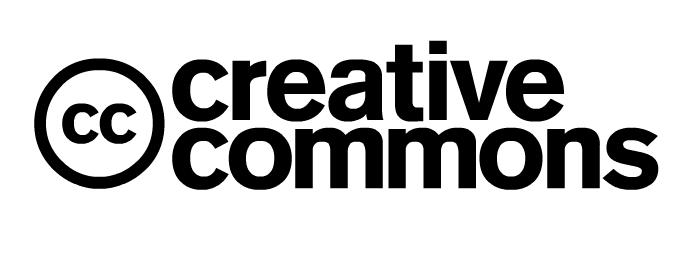 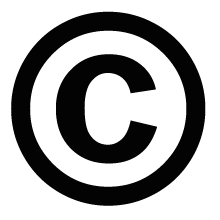 A Creativ Commons nonprofit szervezet célja, hogy növelje azoknak a tulajdonoknak a számát, amit mások jogszerűen felhasználhatnak saját művük elkészítéséhez.
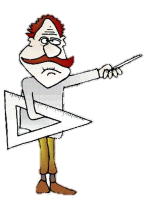 Ha viszont ezt a jelet látod, akkor azt az oldalt, művet szerzői jog védi!
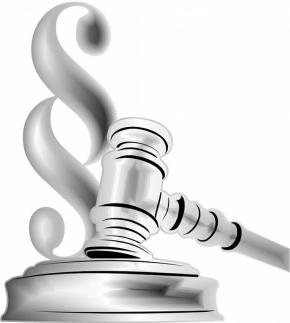 Számos license van ennek a szervezetnek és jogilag teljesen legális.
Bízzunk benne, hogy egyre több       -s tulajdon jelenik meg.
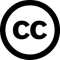 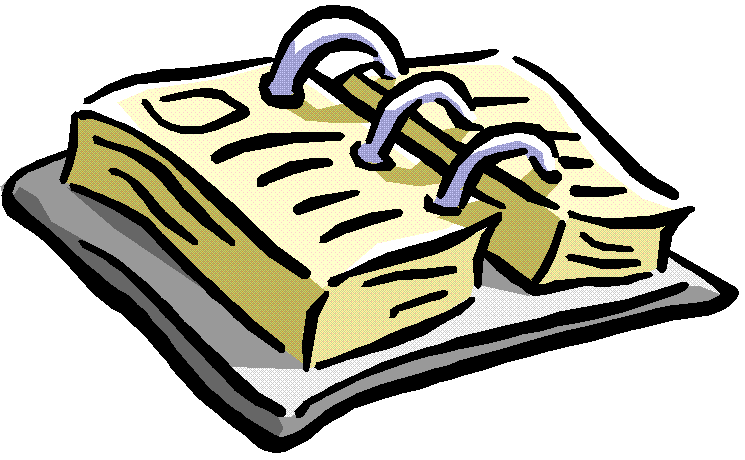 Szerzői jogok az internetes tartalmaknál
(kérdések)
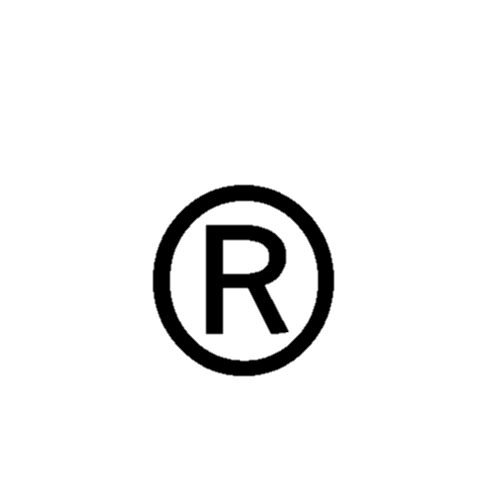 Melyik jelnél tilos a tartalom másolása?
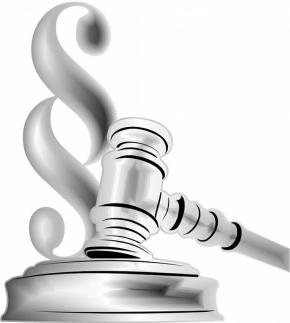 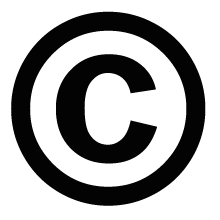 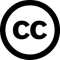 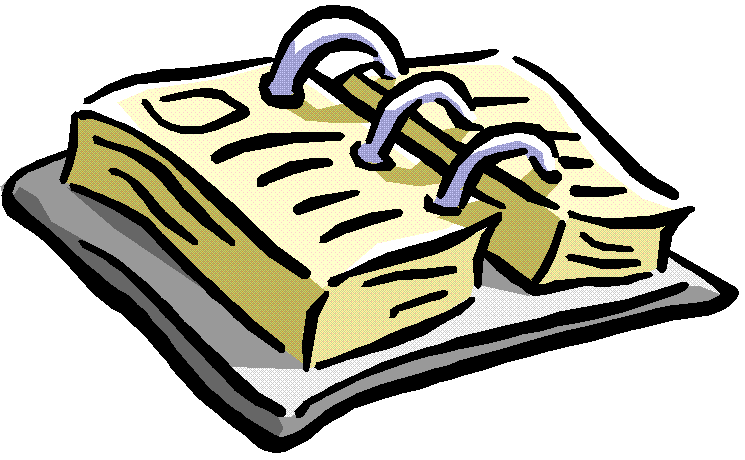 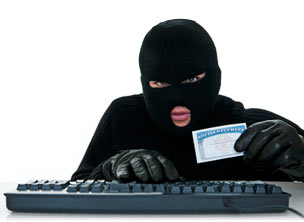 Internetes csalások, átverések megelőzése
Ez az utolsó témánk a bemutatóban és talán a legfontossab.
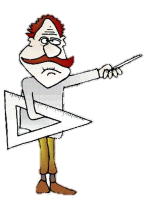 Az internetes csalásoknak, átveréseknek nap mint nap kivagyunk téve, de a legnagyobb veszélyben az idős felhasználók vannak
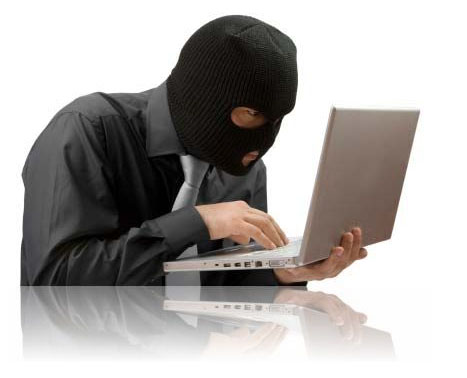 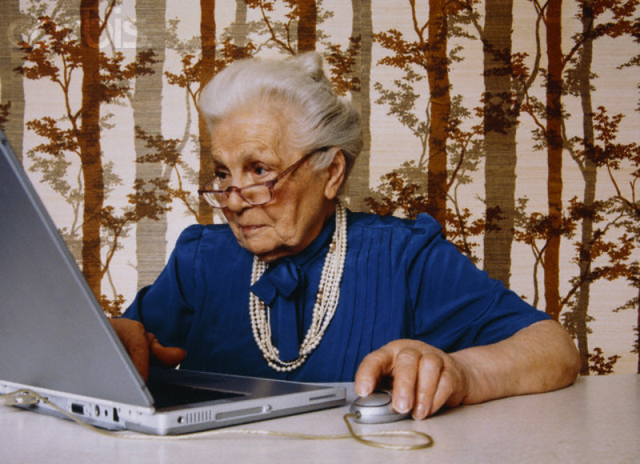 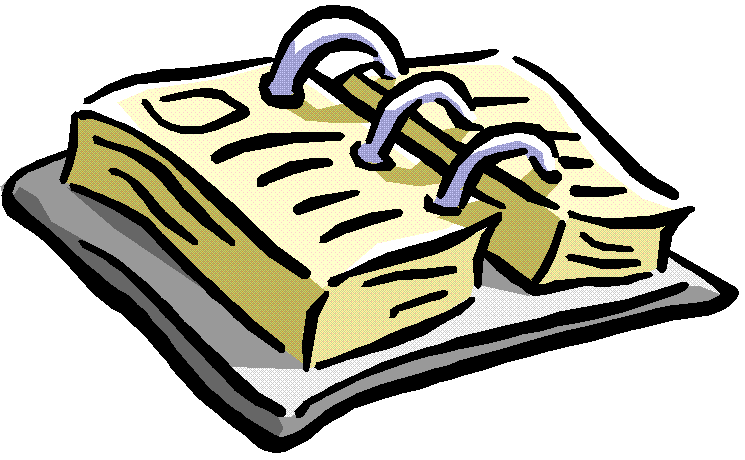 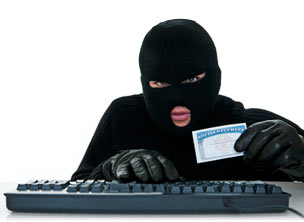 Hamis e-mailek
Nem biztonságos oldalak
Jelszólopások
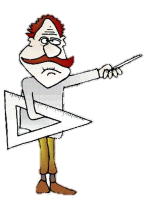 Ezek azok a veszélyek, amikbe nagyon sok tapasztalatlan felhasználó belesétál. Ellenszer nincs, csak a tudatos számítógéphasználat valamint a fokozott óvatosság.
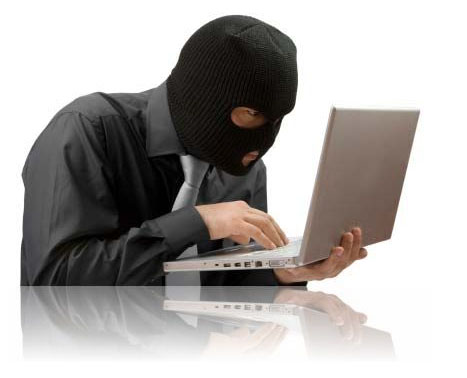 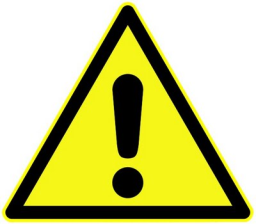 Bankkártya/Hitelkártya számot a lehető legnagyobb körültekintéssel adjunk meg az interneten!
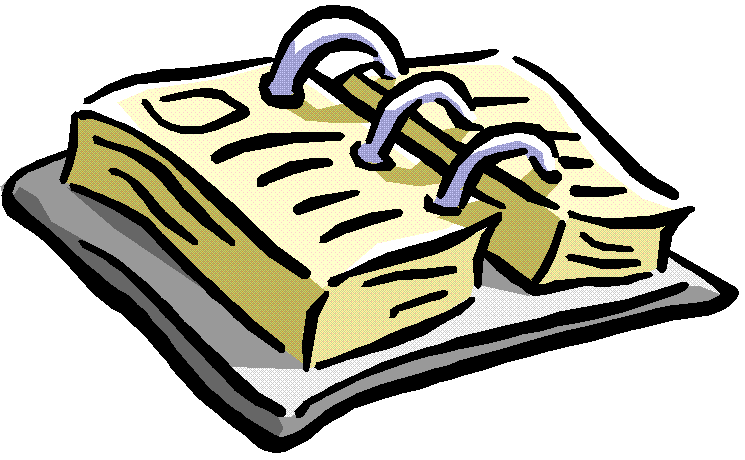 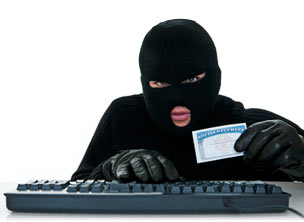 Internetes csalások, átverések megelőzése
(Kérdések)
Melyik az a célközösség amelyik a legnagyobb veszélynek van kitéve az internetes csalókkal szemben?
Az idős, internethasználatban tapasztalatlan felhasználók

Fiatalok, akik gyakran használnak internetet

 Olyan emberek akiknek nincs internetük
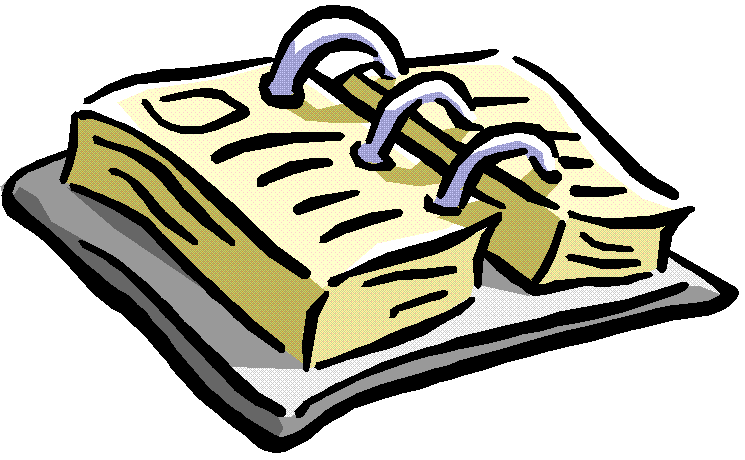 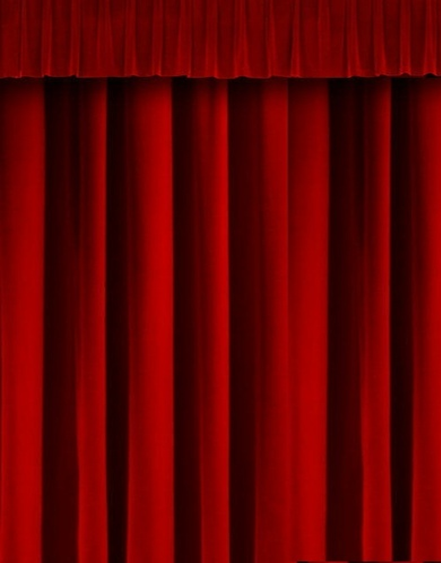 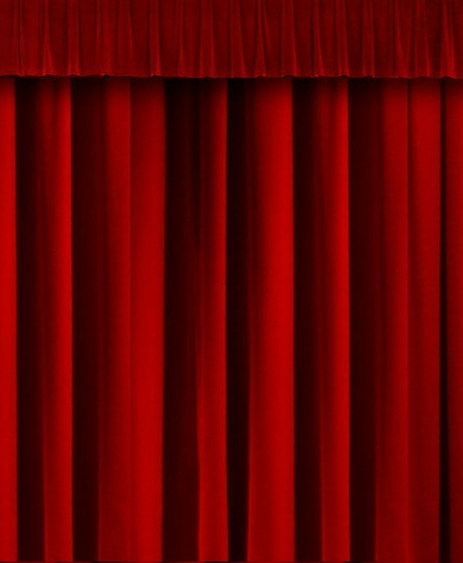 Felhasznált források:
www.presentationmagazine.com
www.metaphorlookout.wordpress.com
www.kz.all.biz
www.facecrooks.com
www.varbak.com
www.indezine.com
www.karrier.jide.hu
www.xreferat.ru
www.mandiner.blog.hu
www.hotdog.hu/egyszervoltholnem
www.wikipedia.org
www.youtube.com
www.wikitech.hu
www.technet.hu
www.eletmod.hu
www.hasznaltingatlan.hu
www.paypal-europe.com
www.forrasradio.hu
www.torilecke.com
www.hirextra.hu
www.drecsedi.hu
www.russianmachineneverbreaks.com
www.jokortv.hu
www.skydmagazine.com
Vége
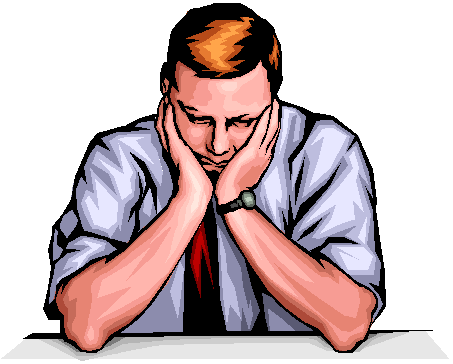 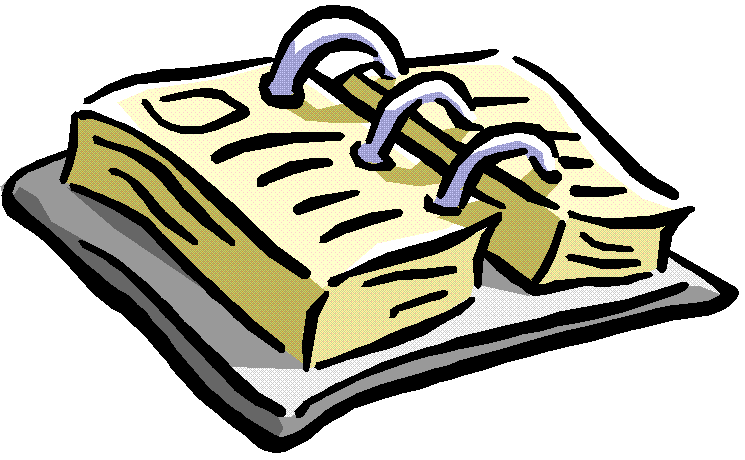 Helyes válasz!
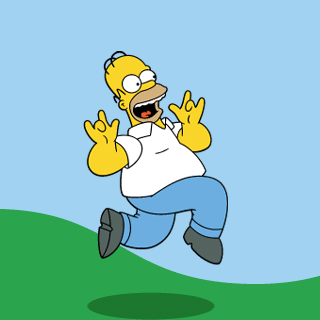 Vissza a kérdésekhez
Rossz válasz!
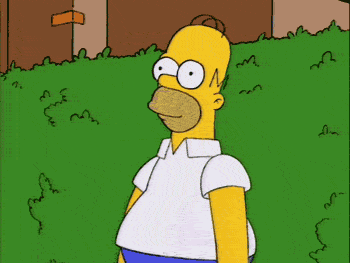 Vissza a kérdésekhez
Helyes válasz!
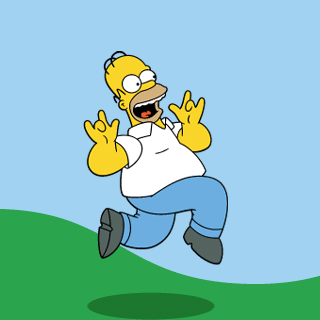 Vissza a kérdésekhez
Rossz válasz!
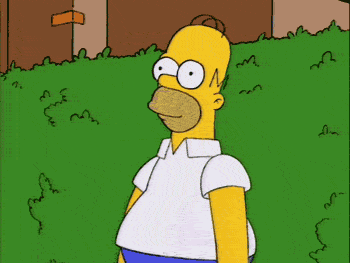 Vissza a kérdésekhez
Helyes válasz!
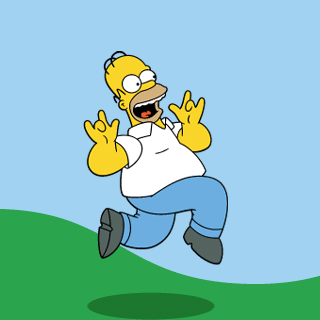 Vissza a kérdésekhez
Rossz válasz!
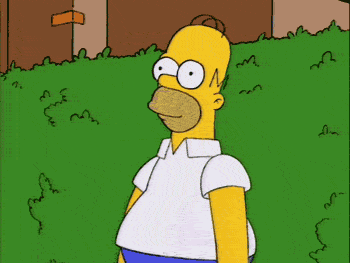 Vissza a kérdésekhez
Helyes válasz!
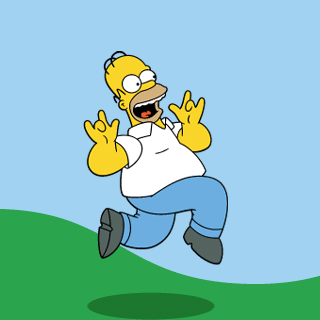 Vissza a kérdésekhez
Rossz válasz!
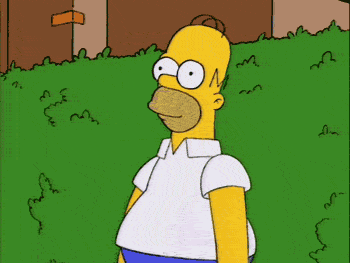 Vissza a kérdésekhez